Het Ministerie van Oplossingen
Les 1
Doel van de les:
> Wij kunnen op basis van aanwijzingen voorspellen waar het verhaal over gaat, wat voor soort boek ‘Het Ministerie van Oplossingen’ is en wat het schrijfdoel van de auteur is.
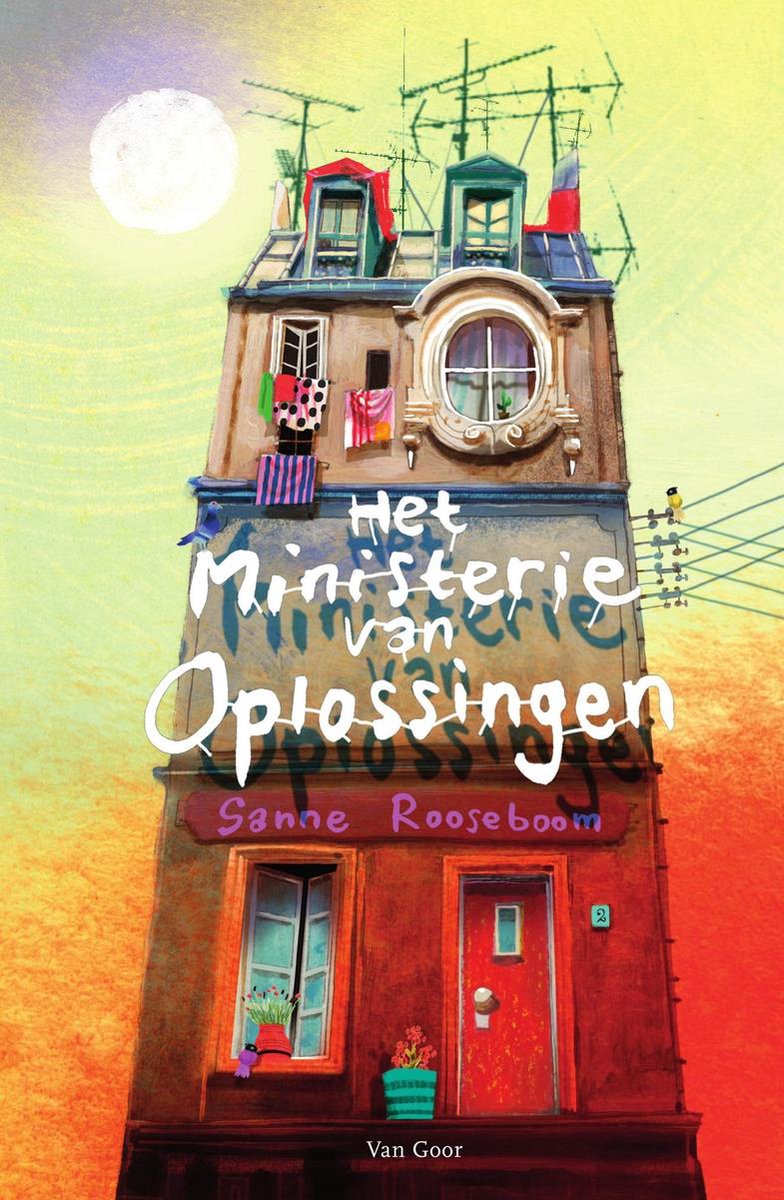 Copyright ©Success for All. Alle rechten voorbehouden
Het Ministerie van Oplossingen
Les 1
Stap 1: Teamnaam
Vraag:
> Overeenkomsten? 

Bijzonder plekje.
Leuke activiteit.
Land
…………
Team	Bepaal teamnaam
	Bepaal yell
	
	10 minuten

Klaar?	Werken aan de teamposter.
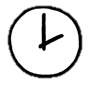 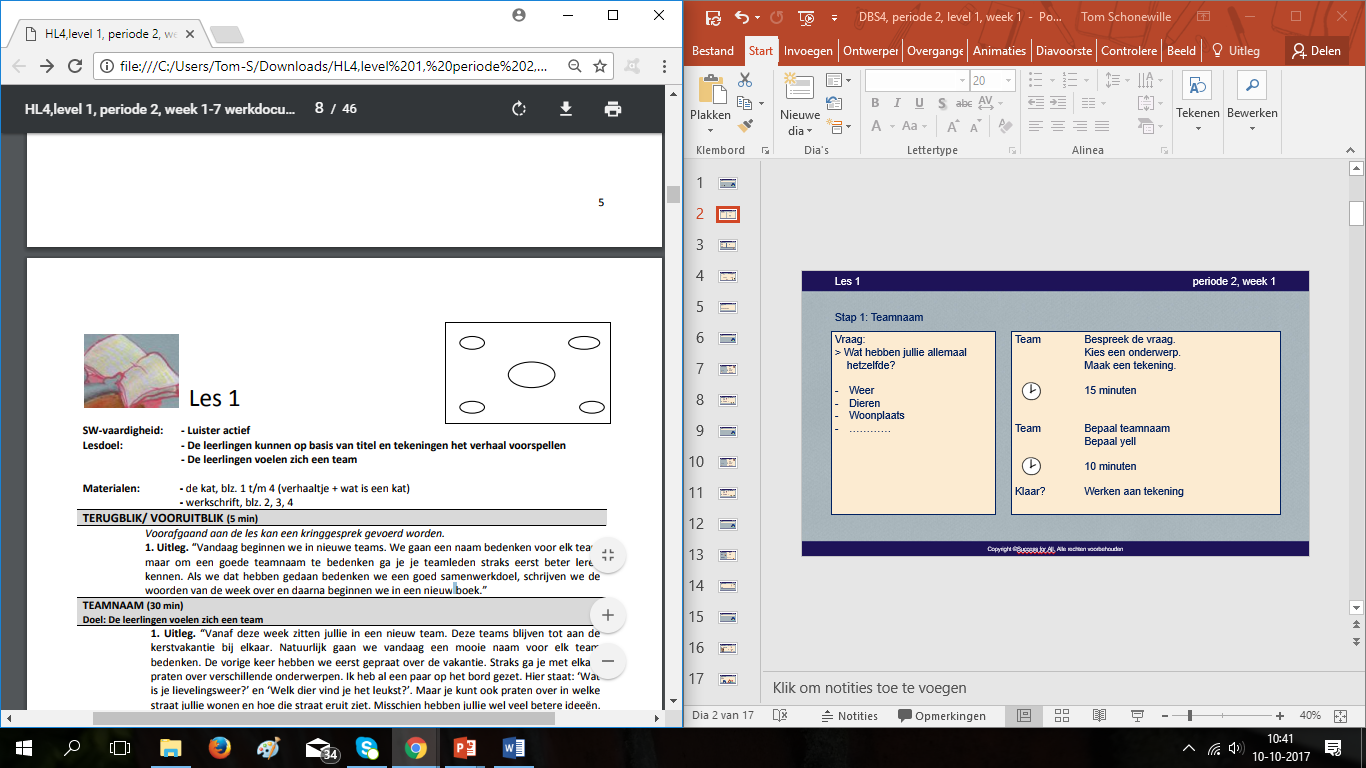 Copyright ©Success for All. Alle rechten voorbehouden
Les 1
Het Ministerie van Oplossingen
Stap 2: Woorden van de week
het ministerie
de postsorteerkamer
het (Vlaams) accent
de foutmelding
de spelfout
verontwaardigd
de enquête 
de route
de flarden
het schuimrubber
de uitkomst
het archief
Zelf	Schrijf de woorden op in het werkschrift



	10 minuten



Klaar?	Woordenlijst
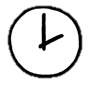 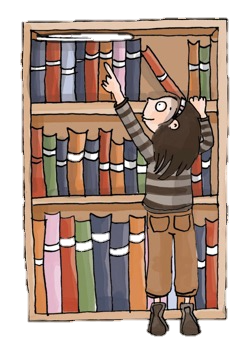 Copyright ©Success for All. Alle rechten voorbehouden
Les 1
Het Ministerie van Oplossingen
Stap 3: Voorspellen nieuw boek & doel van de schrijver
Team	Gooi met de dobbelsteen	Beantwoord de vraag op de kaart (aanwijzingen boek)
	Teamantwoord
	
	10 minuten

Maatje	Wat is het doel van de schrijver?
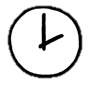 Copyright ©Success for All. Alle rechten voorbehouden
Les 1
Het Ministerie van Oplossingen
Stap 4: Terugblik en vooruitblik
Terugblik
> Samenwerkvaardigheid
> Woorden van de week
> Voorspellen
> Voorlezen
> Punten en feedback

Vooruitblik
> Woorden van de week
> Teamopdrachten met verhelderen
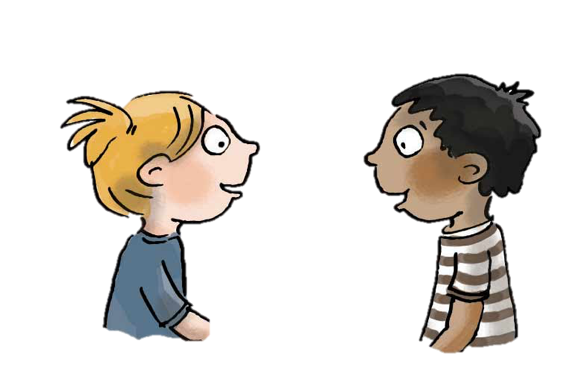 Copyright ©Success for All. Alle rechten voorbehouden
Les 2
Het Ministerie van Oplossingen
Doel van de les:
> Wij kunnen de betekenissen van woorden in het woordenboek opzoeken. 
> Wij kunnen de overeenkomsten en verschillen tussen de woorden ‘accent’ en ‘dialect’ uitleggen. 
> Wij kunnen in de tekst de belangrijkste informatie vinden over verschillende personages.
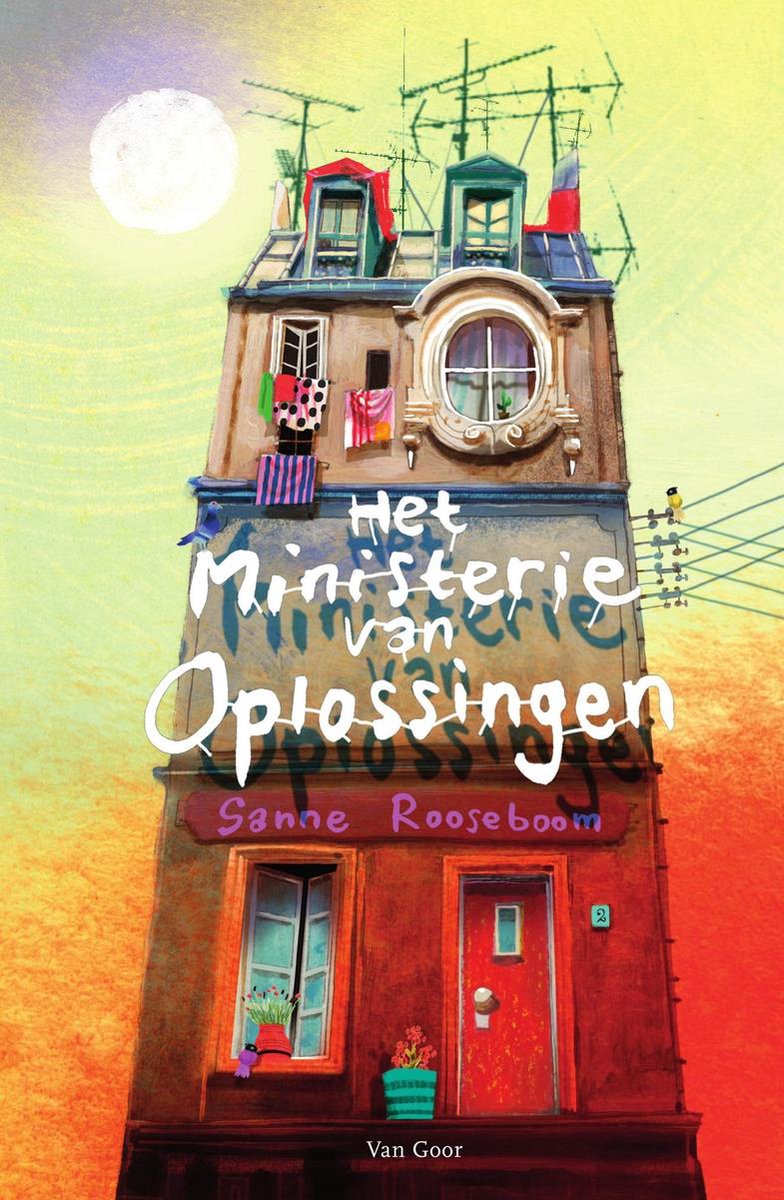 Copyright ©Success for All. Alle rechten voorbehouden
Les 2
Het Ministerie van Oplossingen
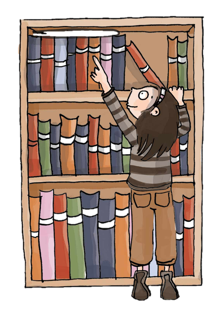 Team	Woorden 5 t/m 8

	5 minuten

Klaar?	Woordenlijst
Stap 1:	Woorden van de week





Stap 2:	Lezen en verhelderen
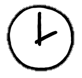 Team	Opdrachten plannen

Zelf	Lees bladzijde 16 t/m 26
	Memo’s plakken


	10 minuten


Klaar?	Woordenlijst
	Teamopdrachten voorbereiden
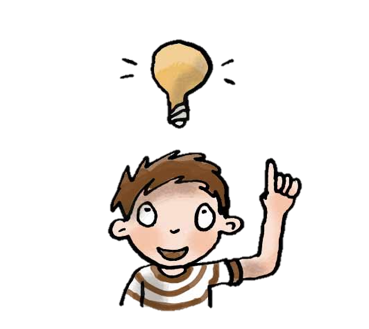 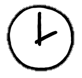 Copyright ©Success for All. Alle rechten voorbehouden
Les 2
Het Ministerie van Oplossingen
Stap 3: Maatjeswerk/teamwerk
Stap 4: Terugblik en vooruitblik
Maatje	Memo’s vergelijken

	10 minuten

Klaar?	Duolezen bladzijde 24 t/m 26
	Woordenlijst aanvullen

Team	Opdrachten maken

	10 minuten
Terugblik
> Woorden van de week
> Teamopdrachten met verhelderen
> Punten en feedback

Vooruitblik
> Teamopdrachten met verhelderen
> Woorden van de week
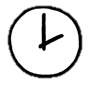 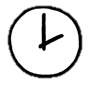 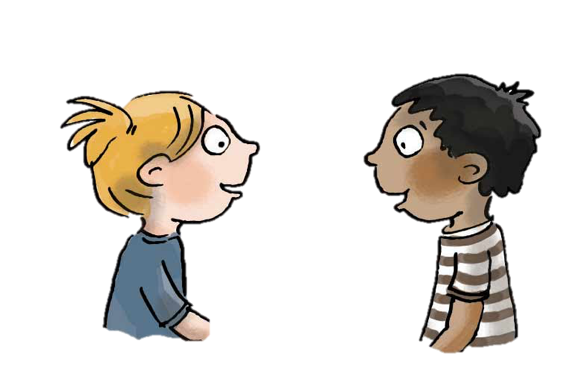 Copyright ©Success for All. Alle rechten voorbehouden
Les 3
Het Ministerie van Oplossingen
Doel van de les:
> Wij kunnen in de tekst belangrijke informatie vinden over de ‘ik-figuur’ en waarom in het verhaal steeds de letters ø en å voorkomen.
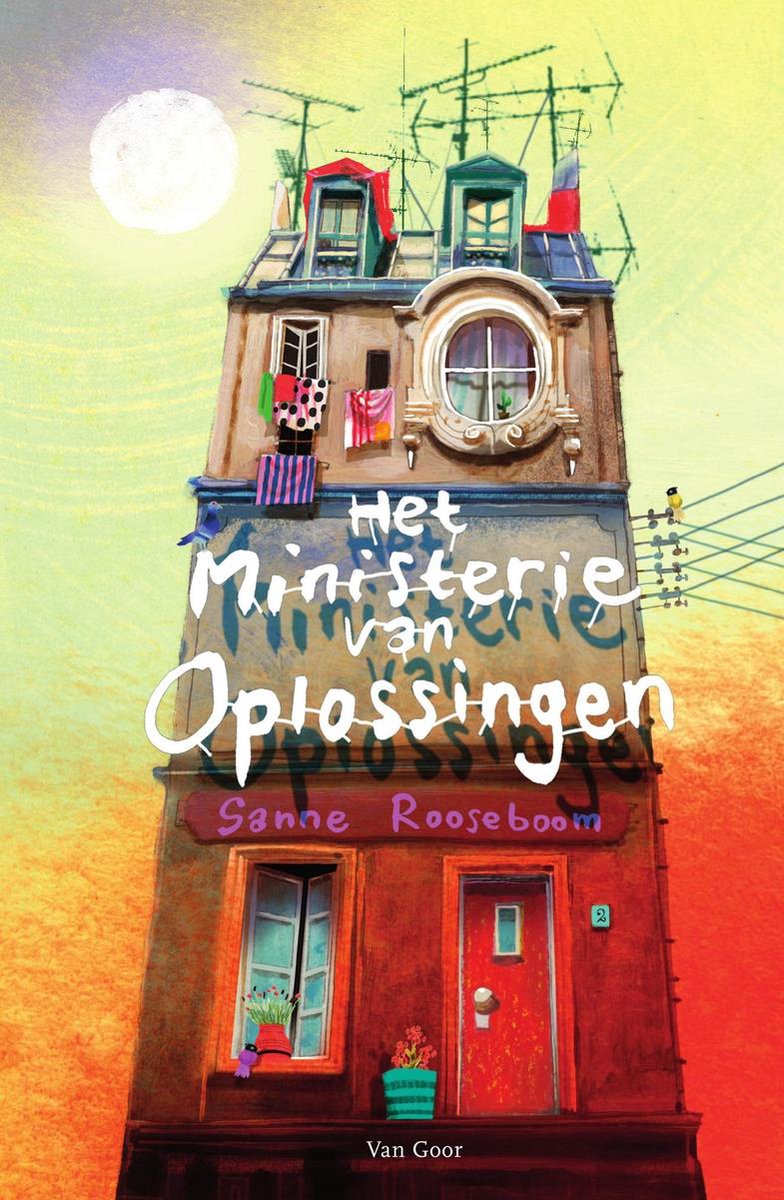 Copyright ©Success for All. Alle rechten voorbehouden
Les 3
Het Ministerie van Oplossingen
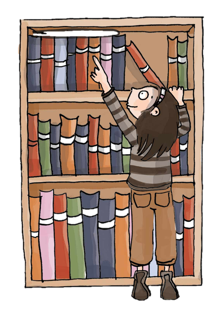 Team	Woorden 9 t/m 12.

	5 minuten

Klaar?	Woordenlijst.
Stap 1:	Woorden van de week




Stap 2:	Lezen en verhelderen
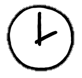 Team	Opdrachten plannen

Zelf	Lees bladzijde 27 t/m 39
	Memo’s plakken

	10 minuten


Klaar?	Woordenlijst
	Teamopdrachten voorbereiden
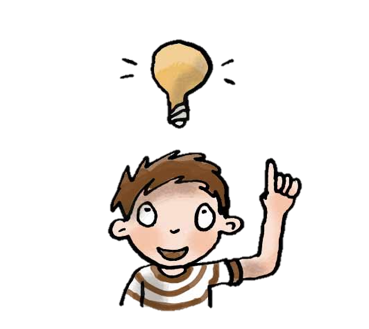 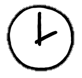 Copyright ©Success for All. Alle rechten voorbehouden
Les 3
Het Ministerie van Oplossingen
Stap 3: Maatjeswerk/teamwerk
Stap 4: Terugblik en vooruitblik
Maatje	Memo’s vergelijken

	10 minuten

Klaar? 	Duolezen bladzijde 37 t/m 39
	Woordenlijst aanvullen

Team	Opdrachten maken

	10 minuten
Zelf	Kopieerblad ‘woordwebben’
	
Terugblik
> Teamopdrachten met verhelderen
> Woorden van de week
> Punten en feedback

Vooruitblik
> Toets
> Voorbereiden op de schrijfopdracht
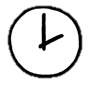 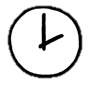 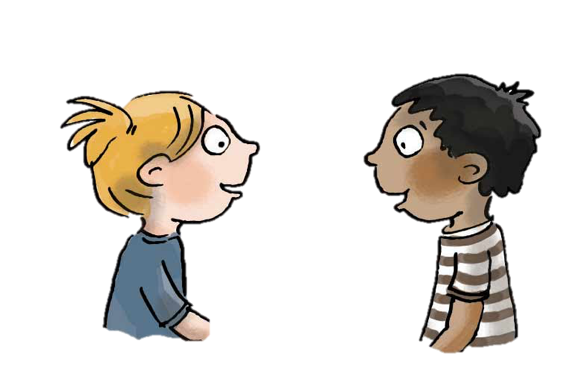 Copyright ©Success for All. Alle rechten voorbehouden
Les 4
Het Ministerie van Oplossingen
Doel van de les:
> Ik kan informatie uit een tekst halen.
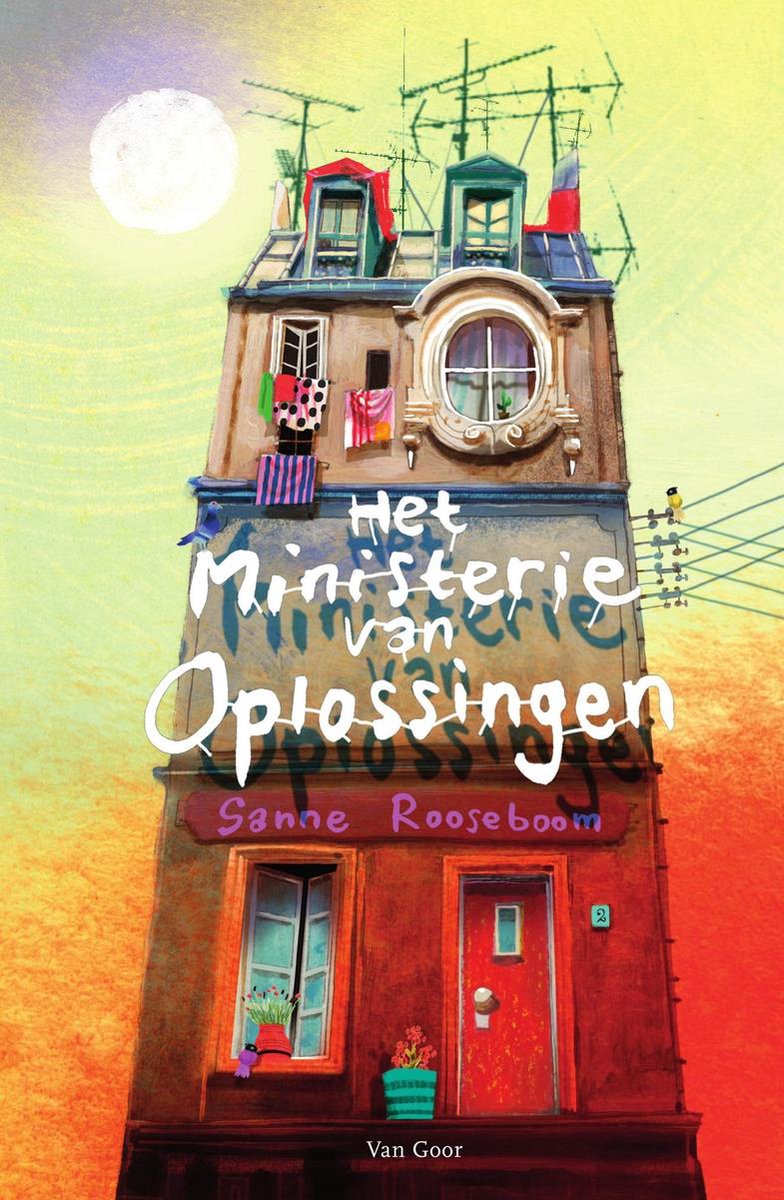 Copyright ©Success for All. Alle rechten voorbehouden
Les 4
Het Ministerie van Oplossingen
Stap 1:	Woorden van de week 




Stap 2:	Toets
Zelf	Oefenen voor de toets

	5 minuten
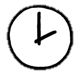 Zelf	Toets maken (lees bladzijde 40 t/m 48)

	20 minuten

Klaar?	Woordenlijst afmaken
	Stillezen
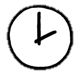 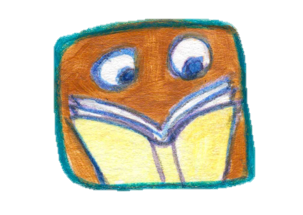 Copyright ©Success for All. Alle rechten voorbehouden
Les 4
Het Ministerie van Oplossingen
Stap 3:	Voorbereiden op de schrijfopdracht
Team 	Eén personage uit het boek kiezen en bespreken 
	hoe deze eruit ziet. Tekenen op een kladblaadje.
	Eigenschappen erbij schrijven.

	10 minuten

Klaar?	Nog een personage kiezen.
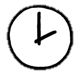 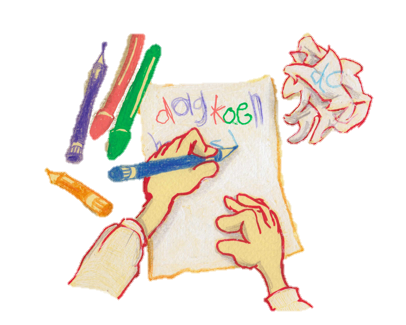 Copyright ©Success for All. Alle rechten voorbehouden
Les 4
Het Ministerie van Oplossingen
Stap 4: Terugblik en vooruitblik
Terugblik
> Toets
> Voorbereiding op de tekenopdracht
> Punten en feedback

Brain Game

Vooruitblik
> Tekenopdracht
> Inleveren teamboekje en woordenlijst
> Team van de week
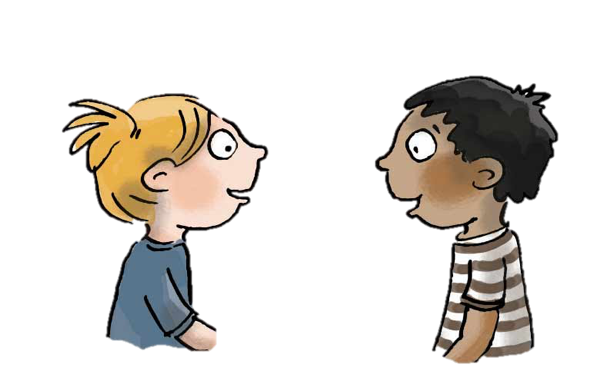 Copyright ©Success for All. Alle rechten voorbehouden
Les 5
Het Ministerie van Oplossingen
Doel van de les:
> Wij kunnen op een poster de kenmerken van de belangrijkste personen weergeven.
> Wij kunnen op basis van de kennis die we hebben opgedaan de voorspellingen beoordelen en aanvullen.
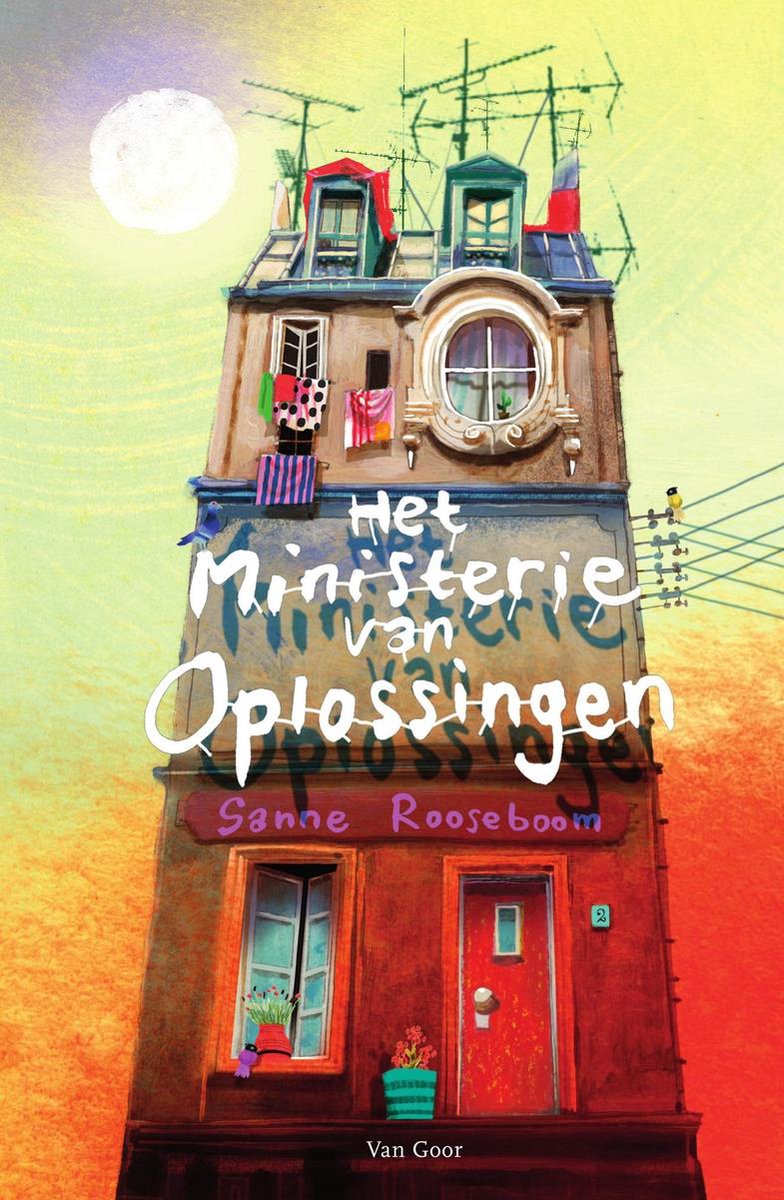 Copyright ©Success for All. Alle rechten voorbehouden
Les 5
Het Ministerie van Oplossingen
Stap 1: Schrijven
Voorlezen	blz. 49 t/m 57

Team	Teamopdrachten afmaken
	Poster personages maken	
		
	35 minuten

Klaar? 	Presentatie voorbereiden


Groep	De poster presenteren

	10 minuten
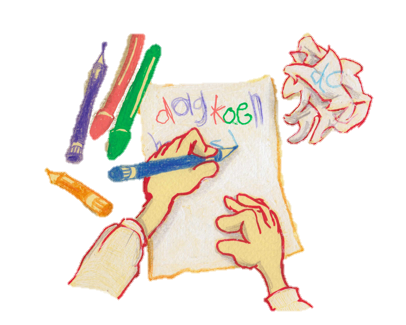 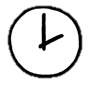 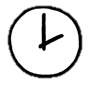 Copyright ©Success for All. Alle rechten voorbehouden
Les 5
Het Ministerie van Oplossingen
Stap 2: Terugblik en vooruitblik
Terugblik
> Woordenlijst
> Teamopdrachten
> Samenwerken
> Punten en feedback
> Team van de week

Vooruitblik:
> Verder lezen in:
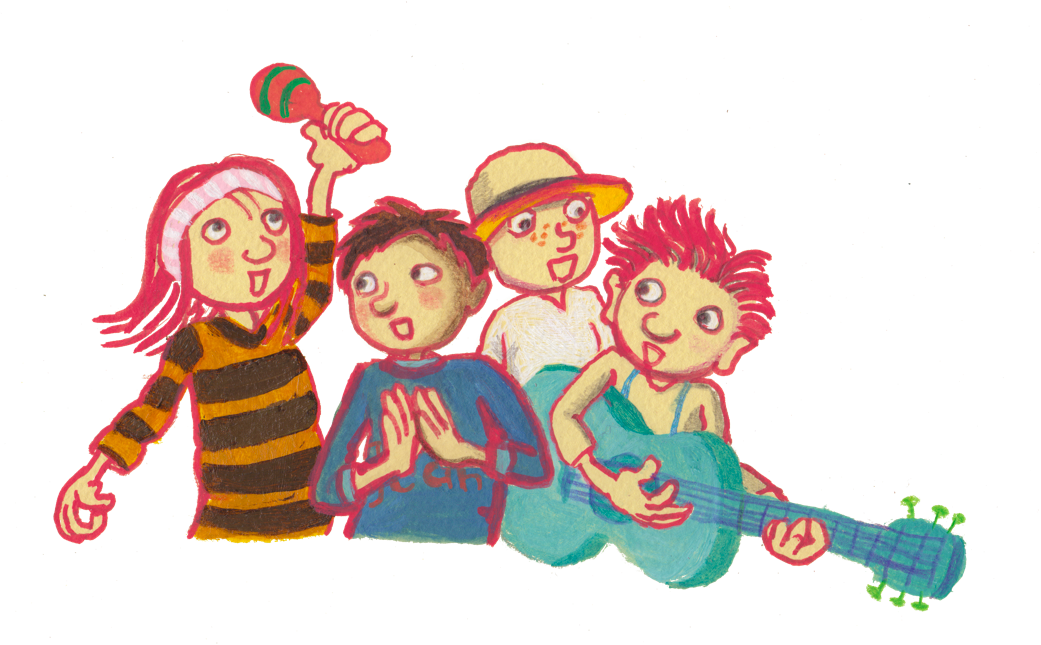 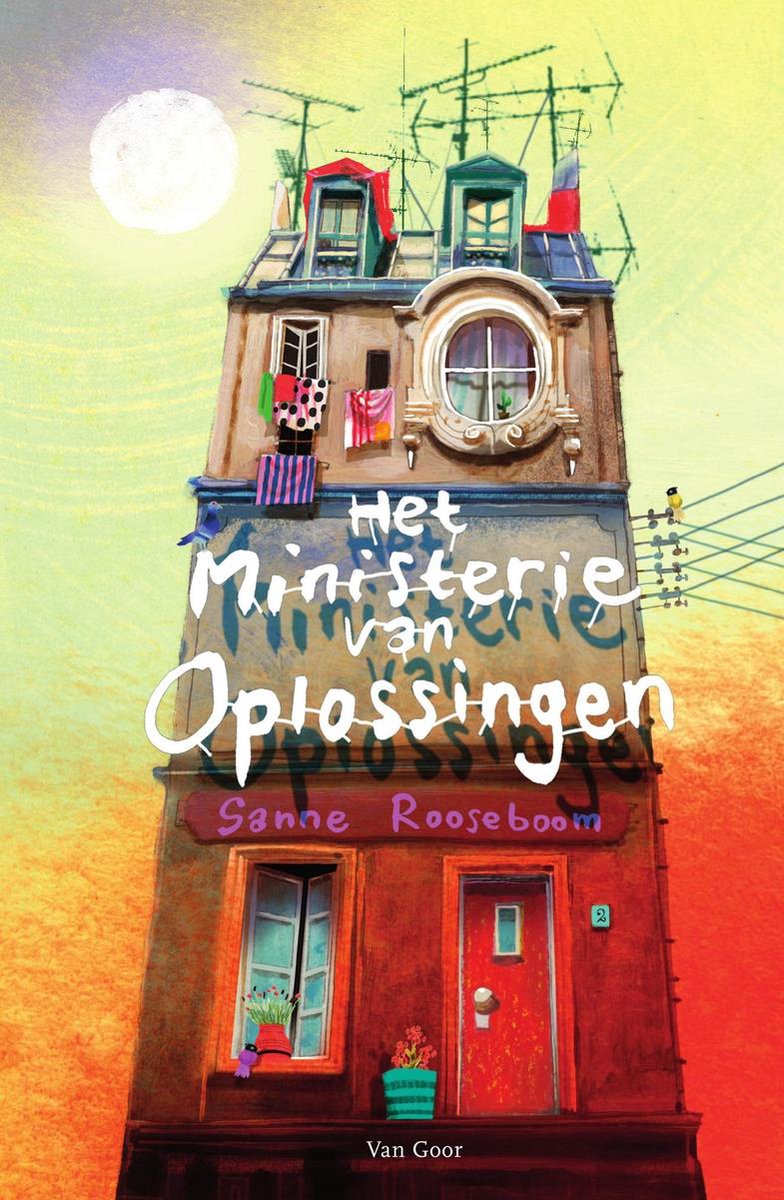 Copyright ©Success for All. Alle rechten voorbehouden